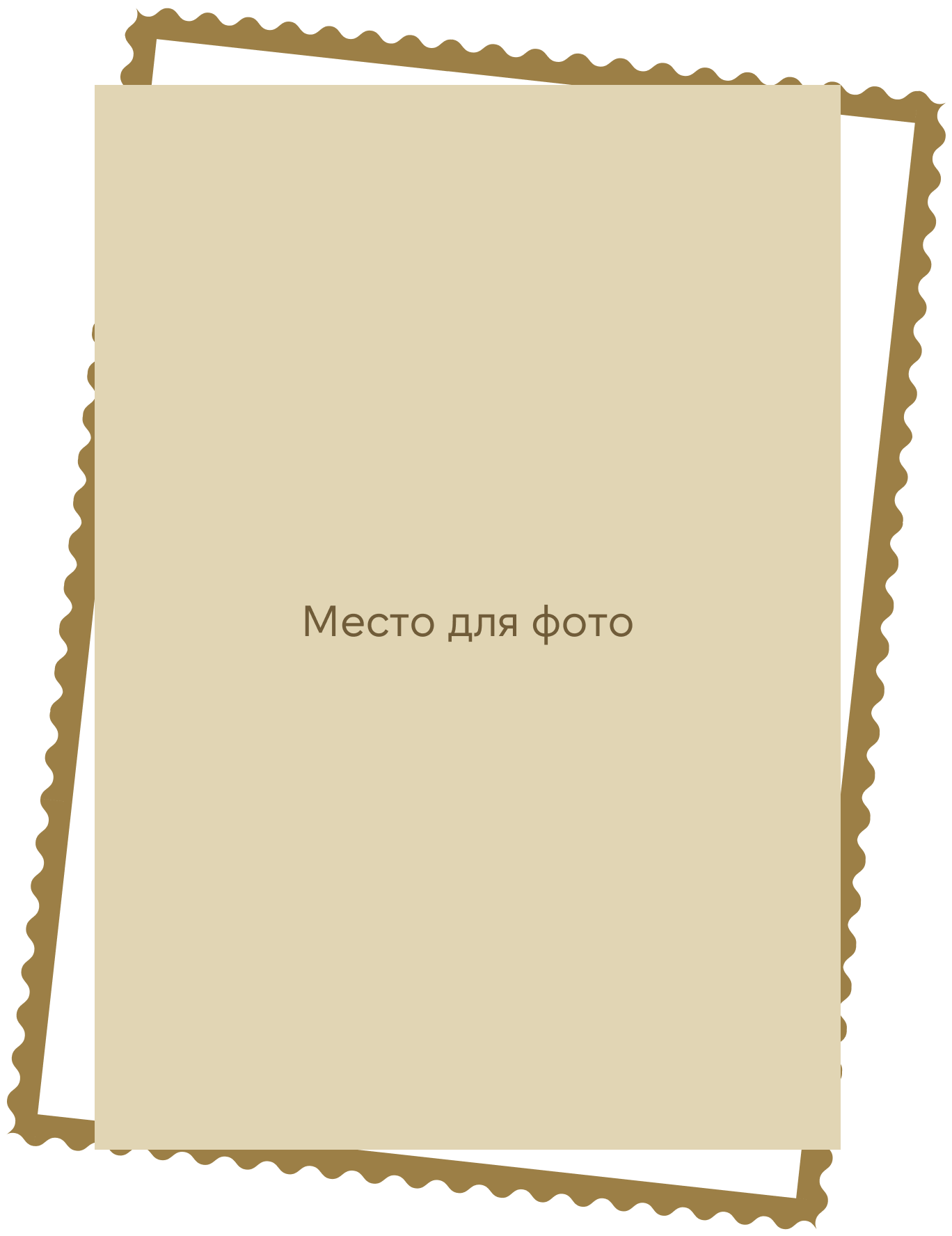 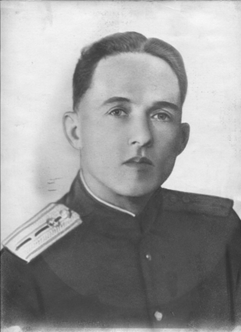 Смоленский Николай Дмитриевич
15.12.1924 - .......